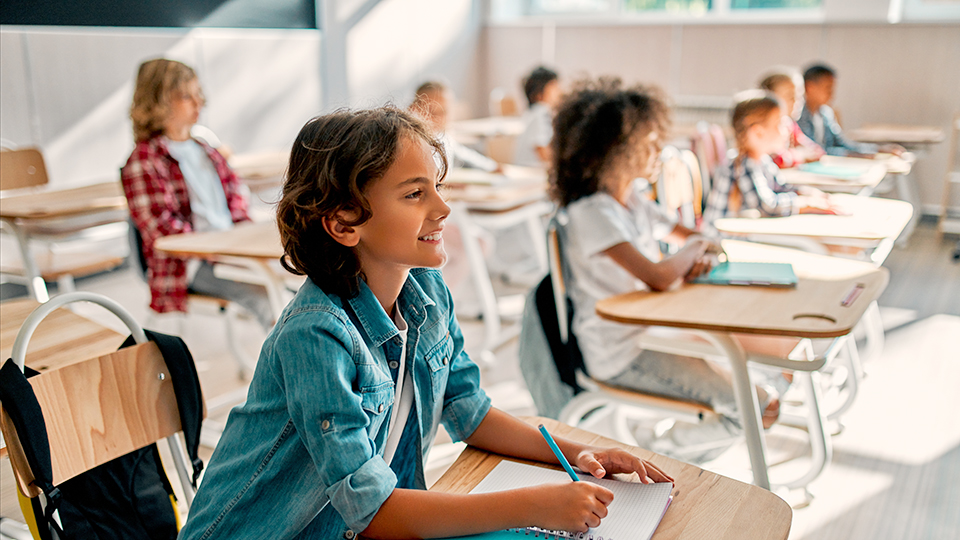 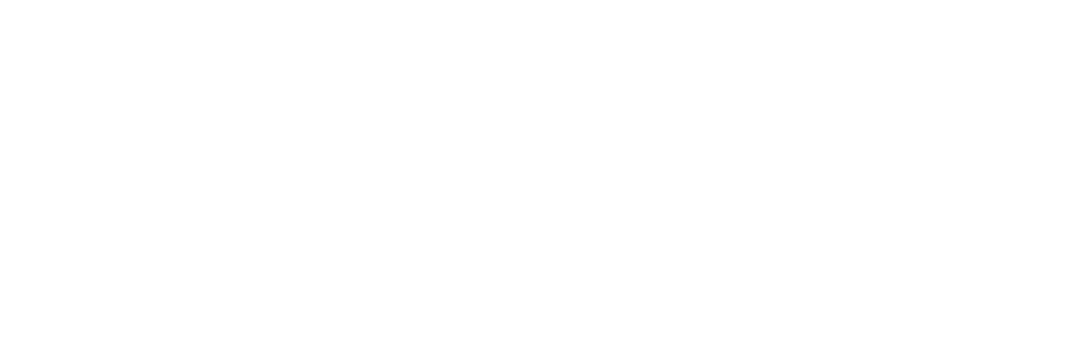 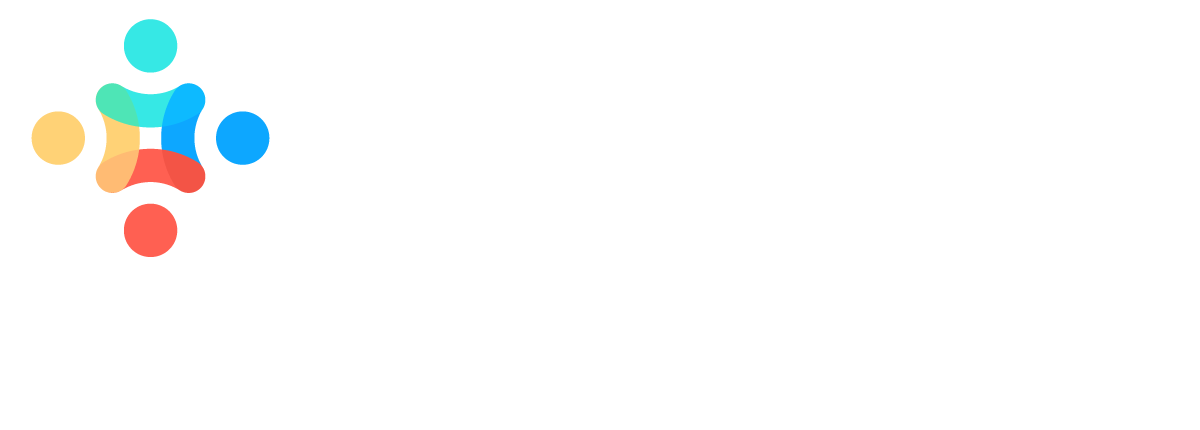 Community Partnerships and Family Engagement to Support Culturally Effective Health Care in Schools
Learning Burst
This resource was developed through the support of the Centers for Disease Control and Prevention (CDC) as part of Award # 6 NU87PS004365, Building Capacity for School Sexual Health Services through Training, Education, Assistance, Mentoring, and Support (TEAMS)-Component 3B. The contents are those of the author(s) and do not necessarily represent the official views of, nor an endorsement, by CDC.
[Speaker Notes: Welcome to this Learning Burst on Community Partnerships and Family Engagement to Support Culturally Effective Health Care in Schools. This resource was developed through the support of the Centers for Disease Control and Prevention (CDC) as part of Award # 6 NU87PS004365, Building Capacity for School Sexual Health Services through Training, Education, Assistance, Mentoring, and Support (TEAMS)-Component 3B. The contents are those of the author(s) and do not necessarily represent the official views of, nor an endorsement, by CDC.

This learning burst is intended to describe the importance of and opportunities for community partnerships and family engagement and describe opportunities for implementing the strategies to support culturally effective health care in schools.]
Learning Outcomes
By the end of this learning burst, participants will be able to:
Identify levels of community engagement and support needed to improve student health and wellness 
List 3 potential collaborators to work with to address culturally-effective health care (CEHC) in school health services
List 2 strategies to better engage families
[Speaker Notes: By the end of this learning burst, participants will be able to:
Identify levels of community engagement and support needed to improve student health and wellness 
List 3 potential collaborators to work with to address culturally-effective health care (CEHC) in school health services
List 2 strategies to better engage families]
Community Engagement
Intentional involvement and partnership

Collaboration: Working collaboratively with and through groups of people towards the shared goal to improve student health and well-being

Outreach and frequent input: Communicate early on and create shared decision-making mechanisms
[Speaker Notes: Community engagement work is important to make an impact on student health outcomes. How that is done differs but there are key principles to consider. Those include: 
Be intentional about how and when you involve all impacted. 
The work cannot be done alone so collaborating with others is vital. Important collaborators come from all segments of the community, including families, teachers, students, neighbors, businesses, community-based organizations, and others. Outcomes improve when all collaborators and partners are involved. 
You know your communities best so outreach within your networks and in the community. Make sure communication runs throughout the process of engagement and get frequent input from all on their thoughts on issues that need to be addressed, sharing of information, planning, and implementation]
Possible Partners
[Speaker Notes: Who can and should you look to engage? It might be helpful to think about collaborators within categories based on their relation to the decision and potential impact (e.g. primary, secondary, tertiary). Depending on your existing relationships, partnering with others may require translators or trusted community brokers.

Your community is full of different partners and working with them can have impact in different ways. Considering partnering with teachers, students, local universities, parents, extended families, primary care providers, local businesses, and community based organizations. CBOs include but are not limited to community health centers, childcare providers, home visiting programs, state domestic violence coalitions and local domestic violence shelters and programs, homeless services providers, and food banks that work to address the health and social needs of populations. CBOs are trusted entities that know their clients and their communities, want to be engaged, and may have the infrastructure/systems in place to help coordinate vaccine administration activities or serve as a trusted source to distribute timely and accurate information.

As you think about these groups of possible partners, think about who needs to be at the table and who can help make a positive impact on the outcome. Schools that can engage families and communities in meaningful ways benefit as the staff gain access to new and important funds of knowledge that can support teaching and learning efforts and deepen engagement and community-building efforts.]
Identify and Plan
Identify the issue/problem affecting the well-being of students ….. ultimately affecting their ability to learn and succeed
Action needed for change (decision to be made)?

Current landscape?

Decision-making process?

Partners?
[Speaker Notes: So how do you determine which partners to work with? You start with identifying the issue or the problem. Remember that you will want to engage the community and partners even in this initial step, particularly as you seek to determine and understand who is disproportionately impacted by the issue. The following questions will then help you better understand the problem and inform who you should work with to create change: 
What action is needed for change (decision to be made)?
What is the current landscape?
What is the decision-making process?
What partners are needed to advance and sustain change?

With all of that information in hand, you can determine who you should be working with and how you can be working with them.]
Community Engagement Level
Inform


Consult/Involve


Collaborate
Keep members involved and up to date
Keep members informed, listen to concerns/aspirations, provide feedback and seek feedback on drafts
Working together to formulate solution and incorporate members advice into the decision as much as possible
[Speaker Notes: Once you have completed your initial planning, including identification of issues and potential collaborators to address them, it is time to consider the level of engagement most appropriate for the problem you are working to resolve. the decision that needs to be made, and the role of the partner. 

The goal of Tier 1 engagement is to provide the public with balanced information to assist them in understanding the problem, alternatives, and solutions. Tier 1 engagement might take the form of a briefing paper, School Beat article, Superintendent blog, or webpage post; it should be the first and most accurate source of information. 

The goal of Tier 2 engagement is to gather stakeholder feedback on community values, initial staff recommendations, potential alternatives, or possible decisions. For deeper engagement, the decision-maker may choose to work directly with Collaborators throughout the decision-making process, gathering input multiple times and from various Collaborators. This approach ensures that the perspectives and concerns of the community are fully understood. Tier 2 engagement might take the form of focus groups, surveys, or interviews; and should include a consistent feedback loop to Collaborators, sharing back how their input shaped and influenced decisions. 

The goal of Tier 3 is to partner with the public in each aspect of the decision-making process including the development of alternatives and identification of a preferred solution. Tier 3 engagement might 
take the form of an official taskforce, internal working group, or advisory committee to the School Board and Superintendent.]
Family Engagement
To encourage family engagement in school health, schools can:
Connect with parents.
Engage parents by providing a variety of activities and frequent opportunities to be fully involved.
Sustain parent engagement by addressing the common challenges to getting and keeping parents engaged.
Promoting Parent Engagement in School Health
[Speaker Notes: Some of your most critical partners are the students and families you serve. You will want to be particularly thoughtful in how you engage families in your work and in schools, in general. The next few slides offer guidance for you to consider as you work to better and more deeply engage families. Engaging families correctly and appropriately will help with your interactions and communications with their children. It is best to not only create a variety of ways to engage parents but also think about what feels sustainable. To do this well one must obtain input and meet families where they are. 

As you do this, avoid the pitfall of engaging a few families for input and thinking that represents all families. Keep in mind that for many families, school is not a comfortable place and can even be intimidating. 

To get started at encouraging family engagement in school health, schools can:
Connect with parents.
Engage parents by providing a variety of activities and frequent opportunities to be fully involved.
Sustain parent engagement by addressing the common challenges to getting and keeping parents engaged.]
Family Engagement
Communicate using a variety of methods
Use of school newsletter, web pages, social media, blogs, etc.
Inform and encourage youth, parents, and community members to attend advisory board meetings
Offer materials in other languages for youth and families 
Offer consistent health messages from schools and community organization to families
Translate resources created
[Speaker Notes: Think through a communication plan that targets families and youth and is translated into the languages used in your community. Consider a variety of communication methods in your planning.
Use a variety of outlets like school newsletter, web pages, social media, blogs, etc.
Inform and encourage youth, parents, and community members to attend advisory board meetings
Offer materials in other languages for youth and families 
Offer consistent health messages from schools and community organization to families
Translate resources created]
Family Engagement
Create welcoming, respectful school environment
Create warm reception for youth and parents 
Hold special events that include teachers, clinic staff, students
Develop personal rapport 
Send home education, information updates from clinic
Send home health education briefs with contact details to families (various languages)
Create youth friendly spaces that are confidential, open, inclusive, and affirming
[Speaker Notes: Focus on creating a welcoming and respectful school environment. Work on building and maintaining relationships with the youth, families, and your community partners as you implement your engagement plan. This slide has a few strategies for creating a welcoming, respectful school environment:
Create warm reception for youth and parents 
Hold special events that include teachers, clinic staff, students
Develop personal rapport 
Send home education, information updates from clinic
Send home health education briefs with contact details to families (various languages)
Create youth friendly spaces that are confidential, open, inclusive, and affirming]
Family Engagement
Equity strategy that is flexible
Offer meeting with families during and after school
Offer clinic services before, after school and include some weekends
Provide options for transportation for parents if needed
Offer child supervision during meetings and events
Conduct surveys to determine parent and student needs
[Speaker Notes: And finally, always consider your equity strategy. 
Keeping equity in mind looks like
Actively engaging folks in various ways (surveys, one-on-one) and formats such as utilizing images, stories, and hands-on activities. 
Being flexible in what you can offer to support needs but also when you can offer your help.  Such as
When-needed meeting families before or after school. 
Offer clinic services before, after school and include some weekends
Provide options for transportation for parents if needed
Offer child supervision during meetings and events
Conduct surveys to determine parent and student needs]
Team Development
Staff development is critical to helping school staff strengthen their abilities to involve families.
To be successful, help school staff:
Generate enthusiasm and interest in improving parent engagement
Understand the essential aspects of parent engagement
Share information with other staff members 
Initiate steps to implement plans for better engaging families
[Speaker Notes: Find time to brainstorm with your team on ways to support each other and also meaningful school health activities to involve parents in.  Taking the time to do so will help when engaging families. It will also allow for better alignment.

To be successful with family engagement, help school staff:
Generate enthusiasm and interest in improving parent engagement
Understand the essential aspects of parent engagement
Share information with other staff members 
Initiate steps to implement plans for better engaging families]
Case Scenario(s)
[Speaker Notes: [Use this slide to share a local case scenario related to community and family engagement.]]
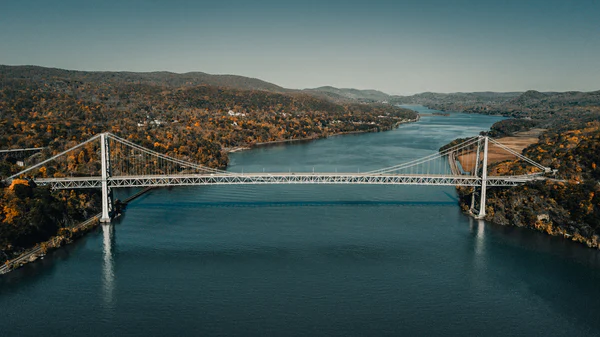 Recap
Keep equity in mind
Consider who you need to engage, when, and in what ways
Involve diverse groups in the work and obtain regular feedback
Consider ways to flexibly engage families in a way that meets their needs
Find ways to collaborate. This work cannot be done alone.
[Speaker Notes: Let’s review what we learned about Community Partnerships and Family Engagement.

Keep equity in mind
Consider who you need to engage, when, and in what ways
Involve diverse groups in the work and obtain regular feedback
Consider ways to flexibly engage families in a way that meets their needs
Find ways to collaborate. This work cannot be done alone.]
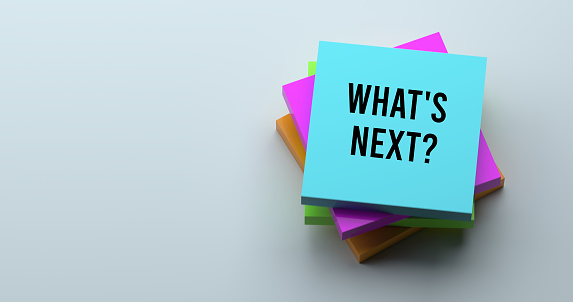 Identify the partners in your local community.
Review your current family engagement strategies.
Identify opportunities to engage additional partners.
Identify opportunities to improve family engagement efforts.
[Speaker Notes: What are your next steps?

Identify the partners in your local community.
Review your current family engagement strategies.
Identify opportunities to engage additional partners.
Identify opportunities to improve family engagement efforts.]
Resources
Centers for Disease Control and Prevention: Virtual Healthy School Resource List
Classroom WISE: Cultural Inclusiveness and Equity WISE
National Association of School Nurses: Cultural Responsiveness and Equity
National Center for School Mental Health: Community Engagement Toolkit
[Speaker Notes: Here are some resources to help learn more.]
Additional Questions
Contact Agency
Contact Person and Title
Contact Email Address
Contact Phone Number
[Speaker Notes: [Use this slide to customize contact information]

If there are further questions, please feel free to reach out to XXX.]